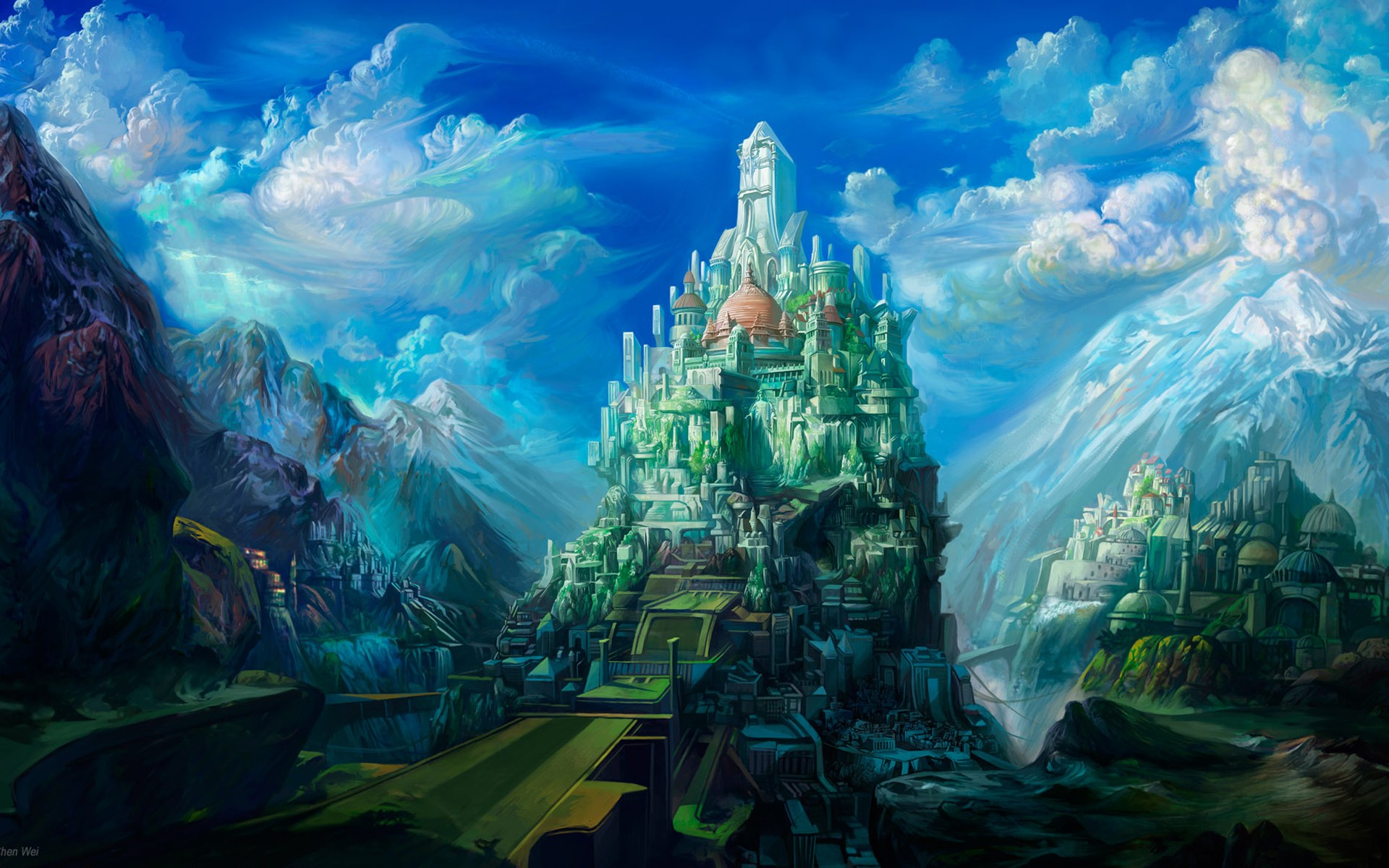 HEAVEN ON EARTH SUNDAY
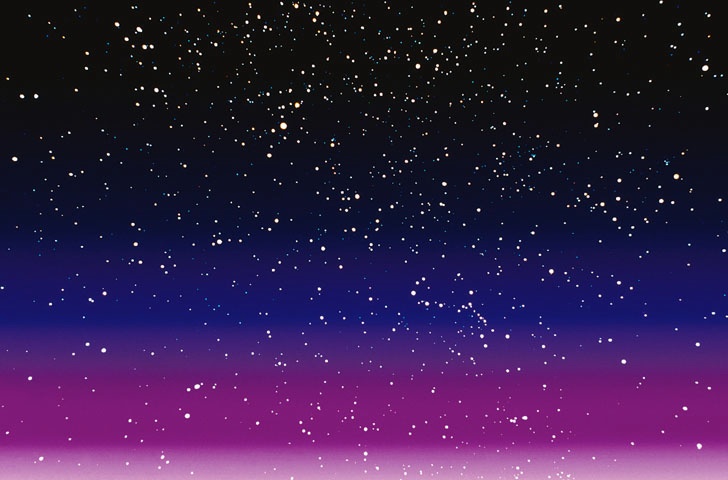 HEAVEN – GOD’S  HOME AND THE  BELIEVER’S  HOPE
“…for the hope which is laid up for you in heaven”  Col. 1:5
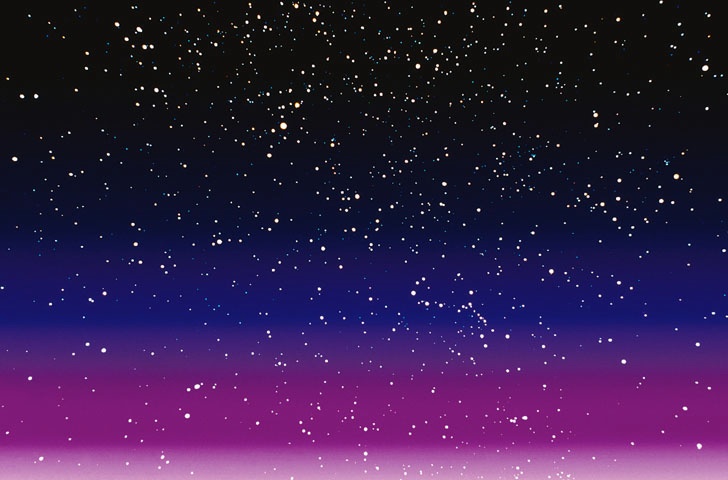 HEAVEN – GOD’S  HOME AND THE  BELIEVER’S  HOPE
Where is heaven?
Who will be there?
What will our neighbors be like?
What will heaven be like?
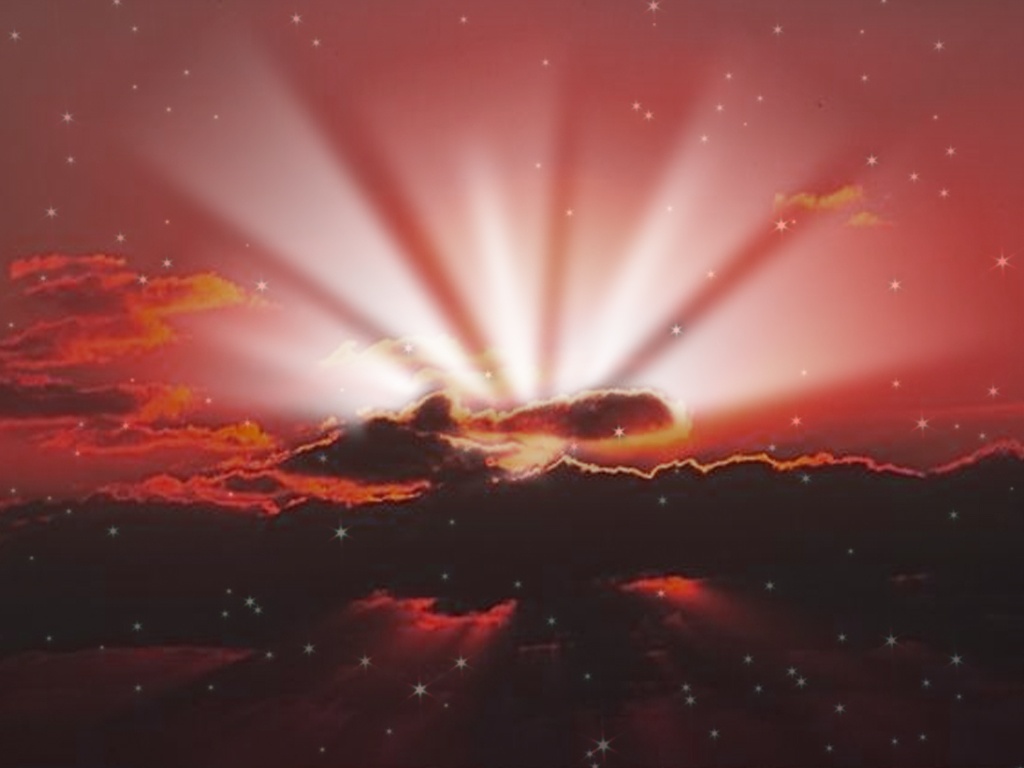 HEAVEN – GOD’S  HOME                      AND  THE  BELIEVER’S  HOPE
1.  HEAVEN IS JESUS’ CURE FOR HEART TROUBLE:
“Let not your heart be troubled…” John 14:1
They have “heart trouble”
SAD
ASHAMED
PERPLEXED
DISTURBED
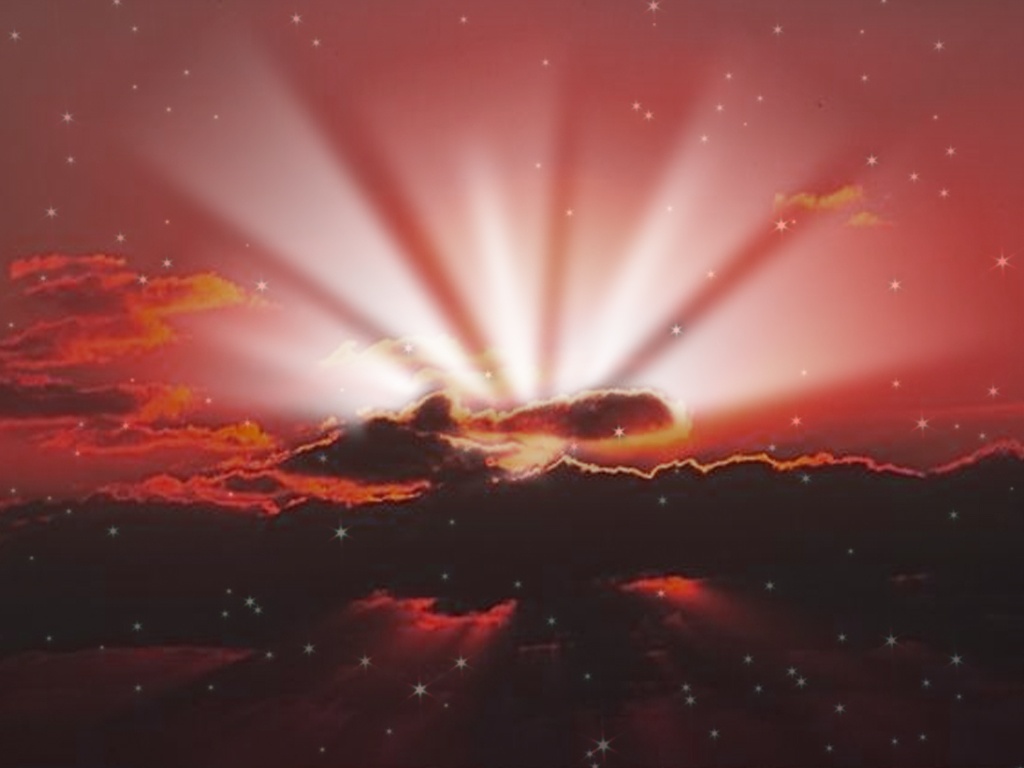 HEAVEN – GOD’S  HOME                      AND  THE  BELIEVER’S  HOPE
1.  HEAVEN IS JESUS’ CURE FOR HEART TROUBLE:
“Let not your heart be troubled…”John 14:1
Faith in His Person
Faith in His Pronouncement
The promise of a place:
    “HOME”
 “ COUNTRY”
“CITY”
    “KINGDOM”
“PARADISE”
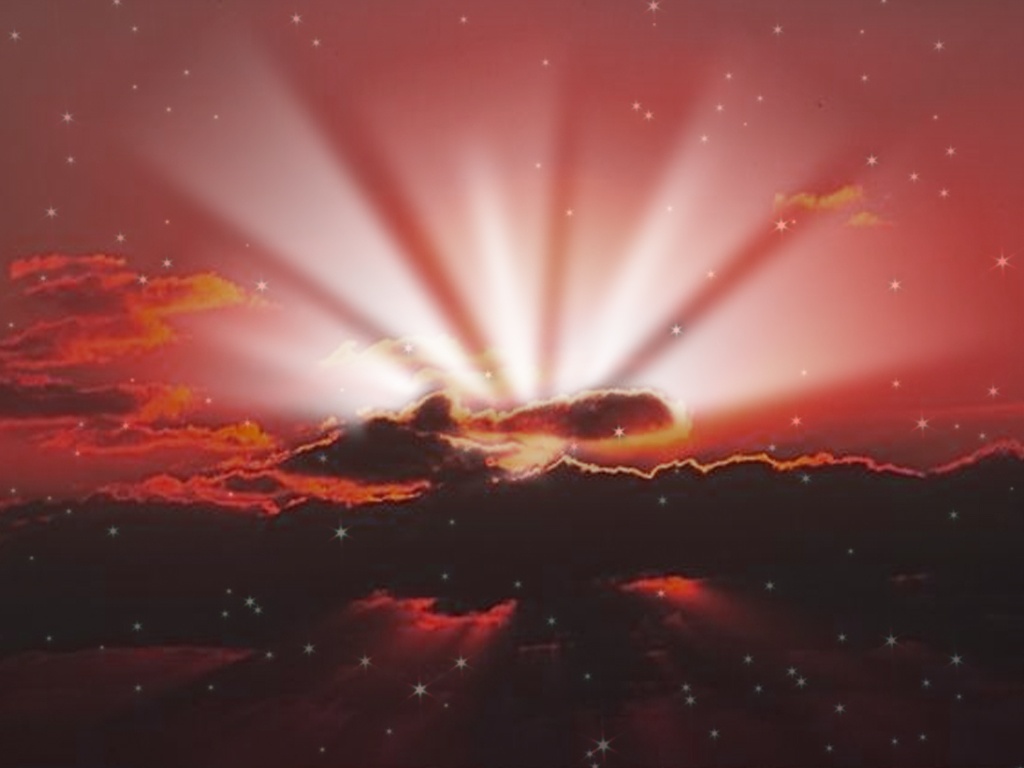 HEAVEN – GOD’S  HOME                      AND  THE  BELIEVER’S  HOPE
1.  HEAVEN IS JESUS’ CURE FOR HEART TROUBLE:
“Let not your heart be troubled…” John 14:1
Faith in His Person
Faith in His Pronouncement
The promise of a place
The promise of His preparation
Our “honeymoon suite”!
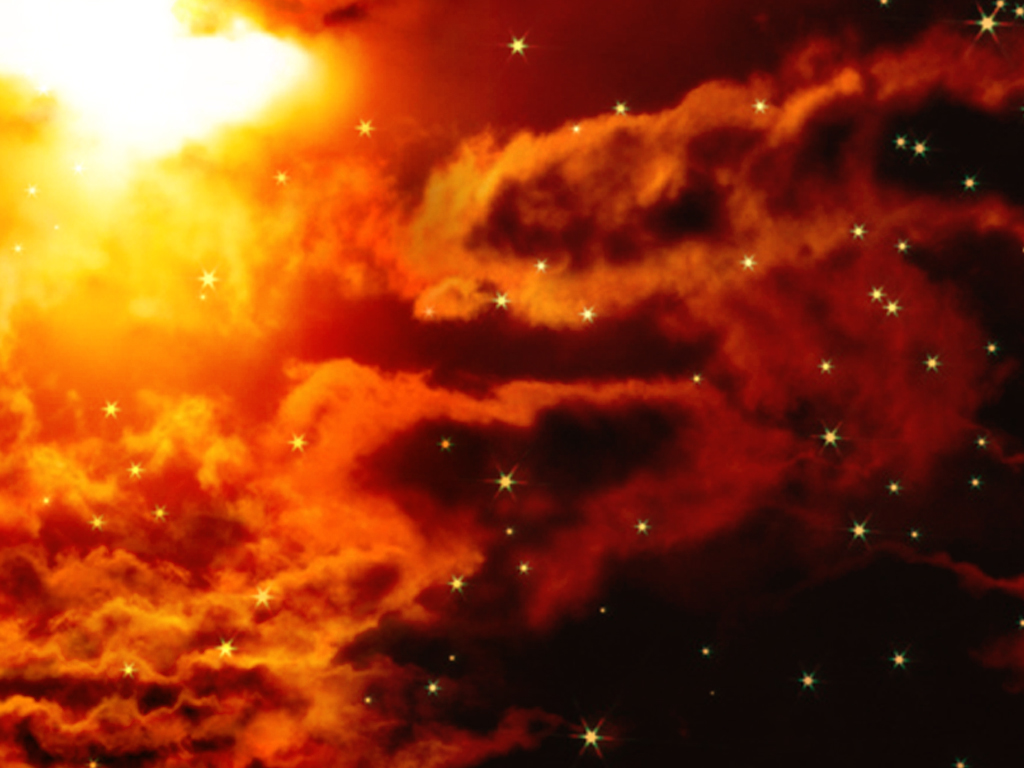 HEAVEN – GOD’S  HOME                     AND  THE  BELIEVER’S  HOPE
2.  HEAVEN IS JESUS’ CURE FOR INSECURITY:
“I go to prepare a place for you…”  John 14:3
His Father’s House Becomes Our House
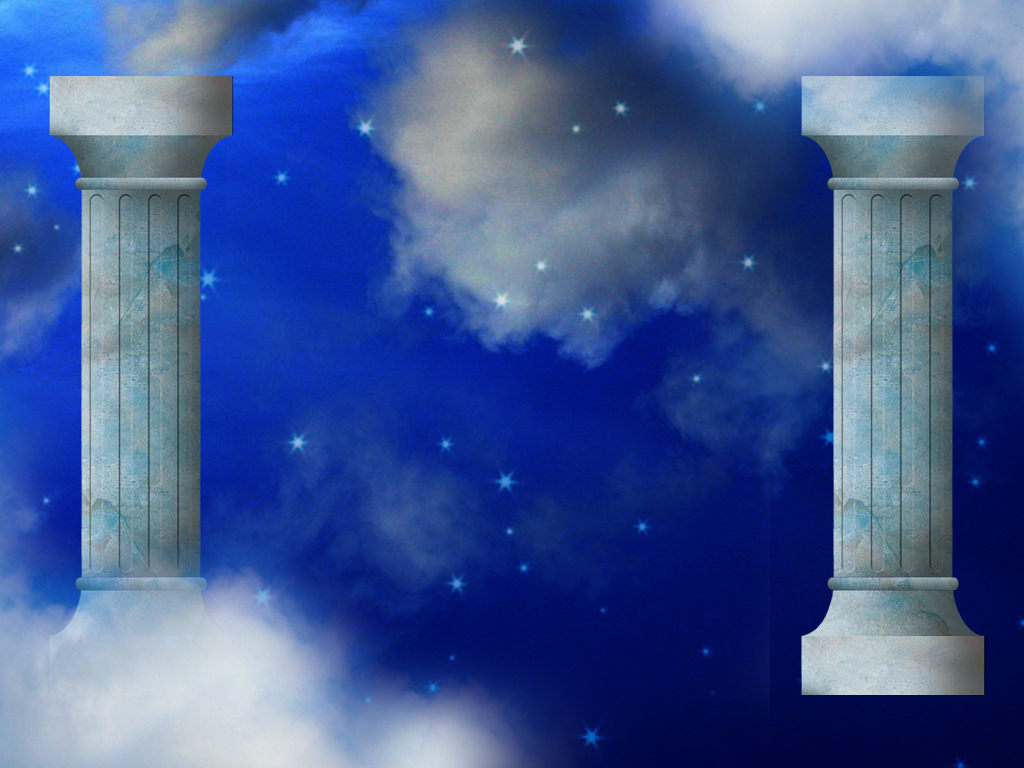 HEAVEN – GOD’S  HOME                      AND  THE  BELIEVER’S  HOPE
2. HEAVEN IS JESUS’ CURE FOR INSECURITY:
His Father’s House Becomes Our House:
Its size
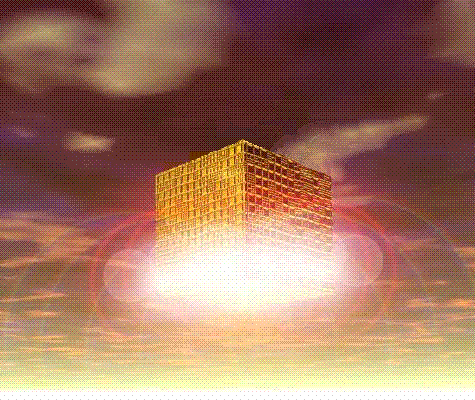 NEW JERUSALEM
1500 MILES EVERY DIRECTION
2,250,000 SQ. MILES
30 TIMES PRESENT POPULATION OF EARTH
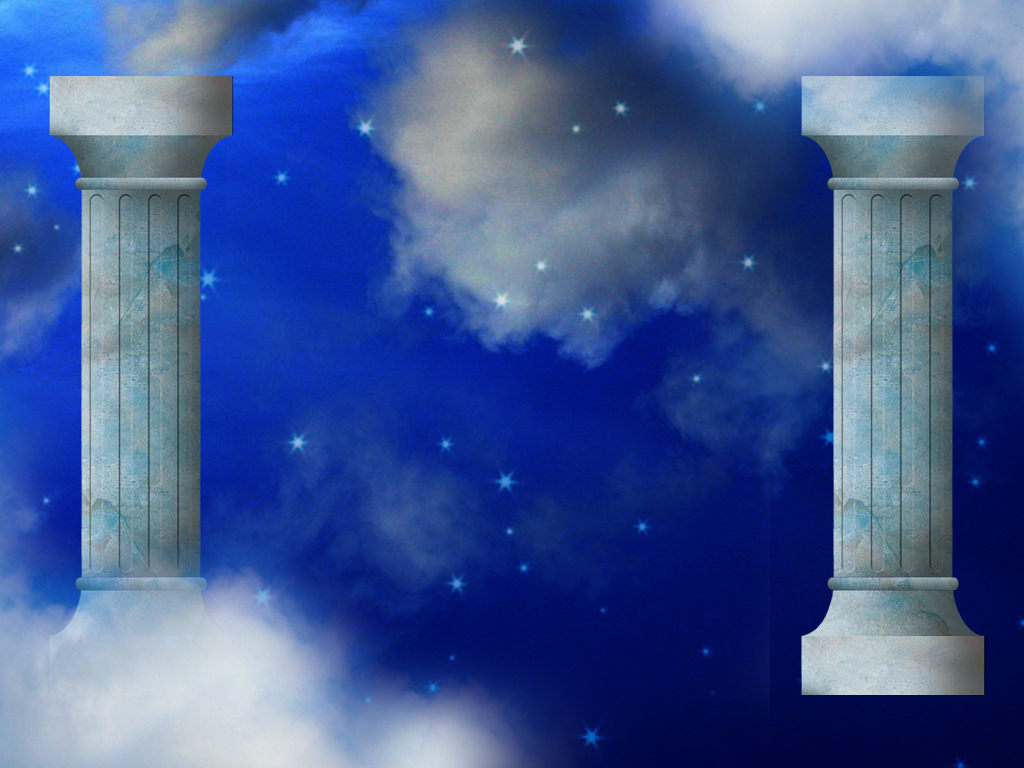 HEAVEN – GOD’S  HOME                      AND  THE  BELIEVER’S  HOPE
2. HEAVEN IS JESUS’ CURE FOR INSECURITY:
His Father’s House Becomes Our House:
Its size
Its location
Its accessibility
Its wonders
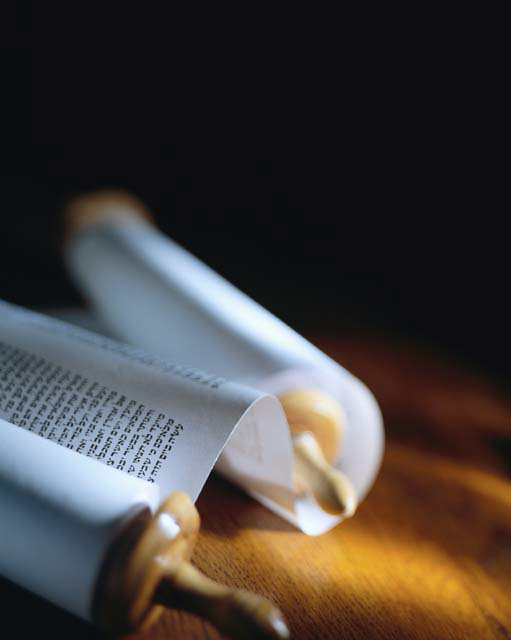 “…and there shall in no wise enter into it anything that defileth, neither whatsoever worketh abomination, or maketh a lie:  but they which are written in the Lamb’s book of life.”  Rev. 21:27
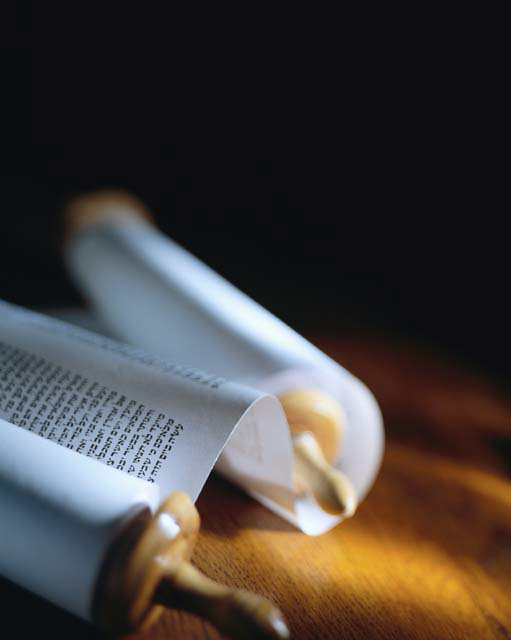 “…the fearful, and the unbelieving and the abominable, and murderers and whoremongers and sorcerers, and idolaters, and all liars,
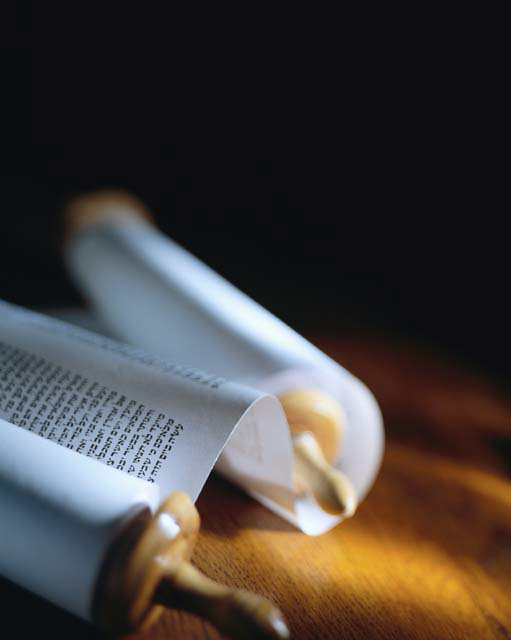 shall have their part in the lake which burneth with fire and brimstone:  which is the second death.” 
Rev. 21:8
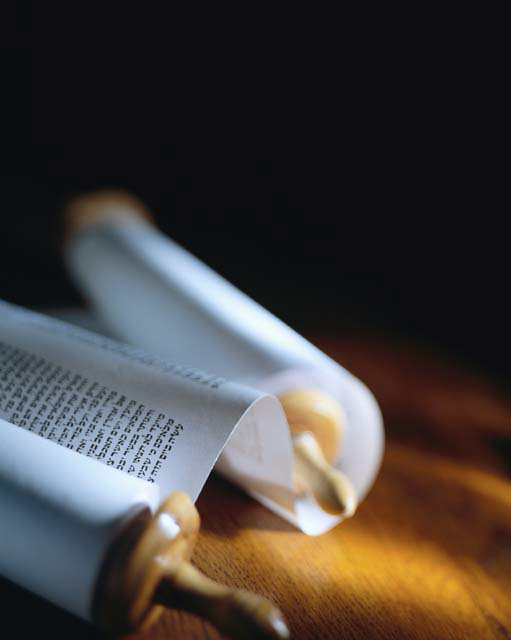 “Know ye not that the unrighteous shall not inherit the kingdom of God.  Be not deceived:  neither fornicators, nor idolaters, nor adulterers, nor effeminate, nor abusers
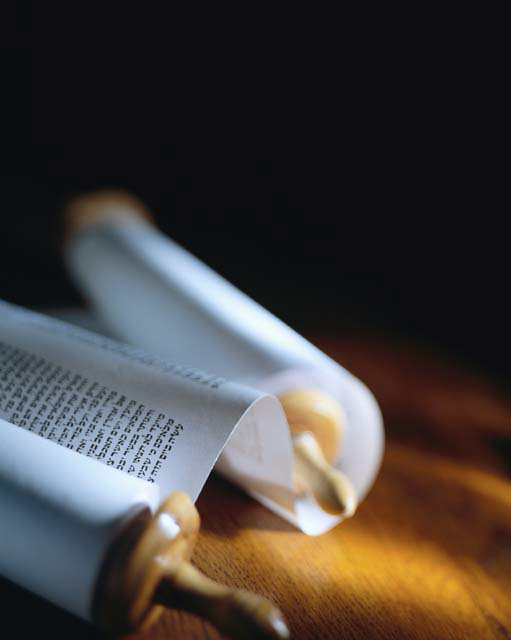 …of themselves with mankind, nor thieves, nor drunkards, nor evil doers, nor extortioners, shall inherit the kingdom of God.”          1 Cor. 6:9
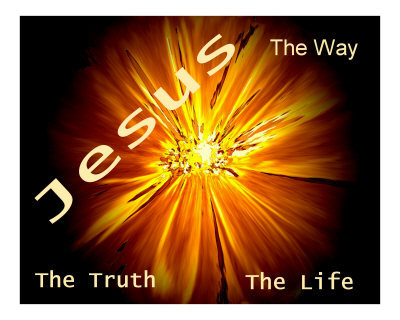 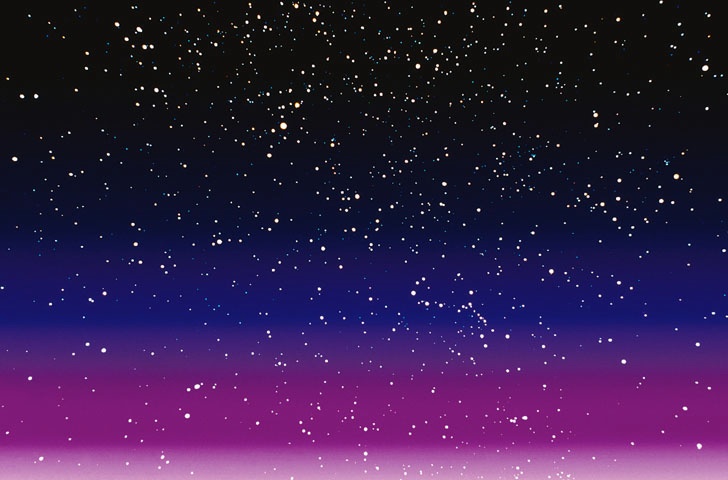 IS HEAVEN YOUR FINAL DESTINATION?
Where will YOU spend  forever?!!
What about your friends & loved ones?!